Evaluating Partnerships:
Why, When and How

February 17, 2015
B. J. Tatro, PhD
ASTDD, bj@bjtatro.com
Presented in Collaboration with the Centers for Disease Control and Prevention
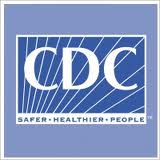 1
[Speaker Notes: B. J. Tatro is the evaluation consultant to the Association of State and Territorial Dental Directors. ASTDD works closely with CDC to enhance the ability of State Oral Health Programs (SOHPs) to evaluate their functioning and programs and ensure accountability to their stakeholders.

For their assistance to ASTDD in preparing for today’s webinar, we would like to thank Harder+Company, John Shoemaker, and all the states that shared their partnership evaluation plans with us. They helped us to broaden our scope and “keep it real”!]
General Reminders
This webinar will be recorded and archived on the ASTDD website (including speaker notes)
Questions will be addressed after the speakers are finished. Please type your question into the “chatbox” that will appear at the end of the webinar and then click on the bubble to the right of where you type your question to send it to the moderator
Please respond to the polling questions at the conclusion of the webinar
2
[Speaker Notes: Review content of slide]
This presentation was supported by Cooperative Agreement 5U58DP004919-02 from CDC, Division of Oral Health. Its contents are solely the responsibility of the authors and do not necessarily represent the official views of CDC
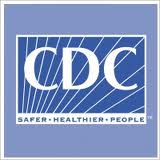 3
[Speaker Notes: Review content of slide]
Desired Results
State Oral Health Programs (SOHPs) have increased awareness of the importance of evaluating their partnerships and of engaging their partners in the evaluation process
SOHPs have increased awareness of the importance of matching their partnership evaluation questions and tools to their partnership’s stage of development
SOHPs are familiar with resources available to them to inform their planning, implementation, and use of partnership evaluation
4
[Speaker Notes: States that have been awarded funding under CDC-RFA-DP13-1307 for State Oral Disease Prevention Programs are required to provide an overall evaluation strategy that includes at least three proposed evaluation focus areas—one of which MUST be a partnership/collaboration evaluation. CDC has included this requirement in recognition of the reality that internal and external partnerships are a necessity for SOHPs today. This is true for all SOHPs, not only those that receive funding from CDC; therefore, ASTDD has partnered with CDC to make this webinar available to all states and territories.

By the end of this webinar, it is our hope and expectation that participants will have: 
Increased awareness of the importance of evaluating their partnerships and of engaging their partners in the evaluation process
Because examining these relationships and their role in producing desired results is critical to accomplishment of the SOHP mission and because stakeholder involvement is key to an effective and useful evaluation
Increased awareness of the importance of matching their partnership evaluation questions and tools to their partnership’s stage of development
Because expectations about results need to be realistic in terms of how long the partnership has been in existence and how well developed it is
Become familiar with resources available to them to inform their planning, implementation, and use of partnership evaluation
Because there are many tools and approaches from which to select and having some information about these in advance will facilitate the evaluation process; it is our hope that we can continue to amass resources and share them with one another via the ASTDD website]
Some Preliminary Thoughtson Partnerships
What are they?
Nature of the partnership
Purpose of the partnership
5
[Speaker Notes: There are many definitions of partnership and collaboration—the commonality seems to be that that two or more persons or entities are working together to produce something. In the book Collaboration: What Makes it Work, the authors define collaboration as “a mutually beneficial and well-defined relationship entered into by two or more organizations to achieve common goals.” They go on to say that “the relationship includes a commitment to mutual relationships and goals; a jointly-developed structure and shared responsibility; mutual authority and accountability for success; and sharing of resources and rewards.” They use the word “partners” to refer to the members of the collaborative group. However, because different people can interpret the words “partnership” and “collaboration” differently, it is important to be clear about the nature and scope of the relationship and the desired results before undertaking any evaluation.

Partnerships can take many forms. Some may be formal, for example, documented by a memorandum of agreement or contract that specifies roles and responsibilities, or two or more programs/agencies might be written into the same grant with specific functions and deliverables. Some may be informal, for example, the SOHP shares materials with another program within the health department and they disseminate them to their target audiences. Some may focus on a particular activity, for example, two or more programs/agencies co-sponsor a conference. Some, like OH coalitions, may have a broader purpose such as implementation of a multi-faceted, multi-year plan. Some may be designed to improve communication and coordination while others may focus on co-producing some desired activities and achieving a shared outcome. In any case, it is critical to be clear about the nature and purpose of the partnership. There are some tools that can help and we will review some of these today.]
Some Preliminary Thoughtson Partnerships
Why do we need them?
What does it take to develop, maintain, and grow a successful partnership?
6
[Speaker Notes: As noted previously, internal and external partnerships are a necessity for SOHPs today. When effective, they make it possible to reach diverse audiences, leverage existing resources and acquire new ones, and increase the impact of public oral health programs. Some typical examples of SOHP internal partners would include:
Chronic disease prevention and management programs, such as tobacco, diabetes
Maternal and child health programs, including children with special health care needs, home visiting, WIC, and preconception health
Primary care programs
Rural health programs
Some typical examples of SOHP external partners would include:
Tribes
Faith-based programs
Professional associations
Medicaid programs and other payers
FQHCs
Schools
Elected officials
Other community organizations

Partnerships do not materialize overnight. They take focused attention and time to develop, stabilize, and grow. In the aforementioned Collaboration: What Makes it Work, the authors list 20 factors that influence the success of collaborations; they group these into six categories: environment, membership characteristics, process and structure, communication, purpose, and resources. Choosing the right partners and cultivating a mutually beneficial relationship with them is critical. There are some tools that can help and we will review some of these today.]
Some Preliminary Thoughts on Evaluating Partnerships
Why evaluate partnerships?
How do we know if we are ready to evaluate a partnership?
How do we approach the design and implementation of a partnership evaluation?
7
[Speaker Notes: Before we proceed further, it is important to know that content of this webinar is built on and consistent with CDC’s evaluation framework and evaluation plan format. References for these are included in the Resources section.

Evaluation of partnerships can have many different purposes. As noted previously, we may want to know if we have selected the right partners to accomplish our purpose, if partners are all on the same page about where we are headed, or if activities of the various partners are in alignment and unnecessary duplication is avoided. We may want to know if planned activities are being carried out. Or we may want to know if the relationship itself is working to everyone’s satisfaction and how we can improve, strengthen, or expand it. Ultimately, we will want to know if desired results are being achieved and why or why not. 

Evaluation can take place at any stage of the partnership, but matching the evaluation questions to the stage of development is very important. We don’t expect to see changes in public oral health outcomes when we are still defining partner roles and responsibilities, but we are unlikely to see changes in public oral health outcomes if we have not defined partner roles and responsibilities up front. Both are important, although the timing will be different.

We recommend approaching the design and implementation of a partnership evaluation using the six-step CDC framework.]
Step 1: Engage Stakeholders
Identify who should be involved in the evaluation
Specify the roles they will play
Think about how to engage these stakeholders throughout the evaluation process
8
[Speaker Notes: Evaluation stakeholders potentially include:
Partner agency leaders, members
Planning, support, and evaluation staff (or consultants)
Key funders
Representative of populations who are affected by or who will potentially benefit from the partnership activities
Those likely to scrutinize results 
Those likely to use results
In nutshell, those whose knowledge and skills, wisdom, and buy-in are necessary to conduct a credible and useful evaluation
Several of the states that have drafted partnership evaluation plans have created evaluation teams to guide their work, which is conducive to partner engagement in the evaluation process. For example, the Kansas Evaluation Team includes the State Dental Director, the Children’s Program Manager, the Program Epidemiologist/Evaluator, the Fluoridation Specialist/Evaluator, the State Oral Health Coalition Executive Director and Policy Manager, and a RDH from a local clinic. Mississippi includes their Partnership Consultant and Regional Oral Health Consultants. New Hampshire includes reps from local health departments, nonprofit organizations, advocates, insurers, and consumers.
Roles evaluation team members might play include:
Identifying and prioritizing evaluation questions
Identifying evaluation approaches
Identifying, helping develop, and pretesting evaluation tools
Helping develop and implement the plan for data collection
Interpreting and using results
Providing resources for conducting the evaluation]
Step 2: Describe the Partnership
Develop your logic model
9
[Speaker Notes: In order to develop your logic model, you will need to be clear about the nature and scope of your partnership. As mentioned previously, there are tools that can assist you. One is the Determining a Shared Purpose—Worksheet 2a in the Handbook on Planning, Evaluating and Improving Collaboration for Oral Health Programs on the ASTDD website. The tool asks you to think about how the mission of your program and your potential partner’s intersect, what each of you can bring to the endeavor, and whether the probability of attaining the desired results will be increased by working together. There is a link in the Resources section.

Developing a logic model for the partnership is a good way to get clear about specific partnership activities, outputs (what you will have to show that the activities occurred), and short, intermediate, and longer term outcomes—as well as the ultimate impact to which the partnership will hopefully contribute. A reference for the CDC logic model evaluation guide is provided in the Resources section.

The State of Hawaii has developed a logic model that underlies two partnership-related evaluation plans—one for internal partnerships and one for external partnerships.]
10
[Speaker Notes: Hawaii]
Step 2: Describe the Partnership (continued)
Identify what you need and what you have
11
[Speaker Notes: Once you have clarified the logic behind your partnership, you can start the process of assessing whether you have the right partners to achieve your desired results. A tool that may be useful at this stage can be found in the National Heart Disease and Stroke Prevention Program’s Fundamentals of Evaluating Partnerships/Evaluation Guide—the Partnership Membership Assessment Tool. There is a link in the Resources section. 

On the next slide is Part A of the tool.]
12
[Speaker Notes: Using this tool, you list the roles, skills/expertise, and representation that are needed for your partnership to achieve its purpose. The items are the table examples from the National Heart Disease and Stroke Prevention Program’s Evaluation Guide—you will insert those that are relevant to your partnership/collaboration.

There is a Part B of the tool, which you can use to inventory existing partnership members or those who are being considering for membership. You can use the two together to identify which partner(s) fill which needed positions.]
Step 2: Describe the Partnership (continued)
Identify the stage of development of your partnership
Formation
Building
Maintenance
Engage stakeholders
13
[Speaker Notes: Before developing your partnership evaluation plan, consider the stage of development of your partnership. 

In the Formation Stage, you may be determining that you need a partnership and identifying membership and resources to support it. You may be developing a mission, vision, shared values, logic model, and work plan for the partnership.

In the Building Stage, you may still be increasing the collaboration literacy of your group members, doing cross-training, and working out how you will function, e.g., frequency of meetings, how decisions will get made, who is going to do what.

In the Maintenance Stage, you will be implementing a shared work plan, sharing data and other resources, assessing achievement of shared goals and objectives, and thinking about sustainability.

See the National Heart Disease and Stroke Prevention Program’s Fundamentals of Evaluating Partnerships/Evaluation Guide for more information on stages of development.]
Step 3: Focus the Evaluation Design
Develop and prioritize evaluation questions that are matched with your partnership’s stage of development
Engage stakeholders
14
[Speaker Notes: The focus of your evaluation will determine the evaluation questions you will ask, as well as how and when you will collect data and the tools and approaches you will use.

If your partnership is in the Formation Stage of development, the evaluation questions will focus on inputs and activities (e.g., what was done, who is or is not involved). In the Building Stage, it is likely that you will be focused on activities, outputs, and perhaps some short term outcomes (e.g., changes over time in membership, frequency/methods/breadth/depth/quality of engagement, increased awareness). In the Maintenance Stage, your attention will likely be more focused on intermediate and longer term outcomes (i.e., achievement of desired results). There are sample dialogue questions in the Handbook on Planning, Evaluating and Improving Collaboration for Oral Health Programs (Stages of Development Group Dialogue Process—Worksheet 4) for each stage of development.

As an example of an evaluation question you might pose in the Formation Stage, New York has framed an evaluation question that asks: Does BDH have a collaborative process plan to guide development of partnerships and improve collaborations, especially with sectors identified in Prevention Agenda 2013-2017 State Improvement Plan and nontraditional partners (e.g., faith-based organizations)? Performance measures include # of potential partners identified by sector and from nontraditional programs. The baseline for this measure is the # of partners working with BDH prior to the development of the plan; this will be compared to the # after the plan is developed to determine the percentage increase. In an evaluation such as this one, targets might be established for filling the gaps, e.g., we currently have no reps from faith-based organizations and would like to have at least two by the end of this year.

As an example of an evaluation question you might pose in the Building Stage, Wisconsin has framed an evaluation question that asks: To what extent are coalition members satisfied with their level of representation in the coalition? They plan to conduct a biennial member satisfaction survey to determine the results and any change over time. 

As an example of an evaluation question you might pose in the Maintenance Stage (slated for Year 3-5 of their funding cycle), Hawaii has included a focus on an intermediate outcome by asking: To what extent has oral health been included in internal partners’ burden documents, activities, messaging, and/or plans? What has contributed to success? What have the challenges been and how have they been addressed? Data will include # and a description of inclusion, as well as results of an annual partner survey and a facilitated lessons learned session with partners.

A word of caution: There is much attention to the concept of collective impact today and in the oral health world this may focus on reduced dental caries, oral cancer, and periodontal disease, as well as health equity and improved overall health. There are some excellent evaluation resources available, including a multi-part Guide to Evaluating Collective Impact (which is included in the Resources section). Big change does not occur overnight; it takes lots of working together to reach the ultimate desired results. Therefore, it is a good idea to focus on building and evaluating partnerships along the way, even while thinking about evaluating collective impact. Collective impact might be a good focus for a future webinar or dialogue.]
Step 4: Gather Credible Evidence
Complete your evaluation plan:
Indicators
Data Sources (tools)
Methods of data collection
Frequency of data collection
Study design
Implementation roles, responsibilities, and timelines
Engage stakeholders
15
[Speaker Notes: An evaluation plan should be developed for each evaluation question. Components of the evaluation plan should include:
Indicators (measures)
Data sources (tools)
Methods of data collection
Frequency of data collection
Study design
Implementation roles, responsibilities, and timelines (a work plan)

With respect to indicators, you might want to think about # of members, participation rates, engagement in activities, shared/leveraged resources, and policy/practice changes. With respect to data sources, you might want to think about meeting agendas, meeting notes, membership rosters, partner surveys, key informant interviews, policy reviews, and such. It is likely you will be using both quantitative and qualitative methods to get a full picture of the partnership and its results. In the National Heart Disease and Stroke Prevention Program’s Fundamentals of Evaluating Partnerships/Evaluation Guide, you will find examples of indicators, data sources, and methods for partnership evaluations (p. 11). There are also some charts in Appendix 1 that suggest evaluation activities for some common partnership evaluation questions. The Evaluating Partnerships to Prevent and Manage Chronic Disease article that is included in the Resource section also has a helpful chart that suggests types of data collection and evaluation designs for various evaluation questions.

There are also a variety of tools included in the Resources section. They are designated as a tool or a resource including sample tools. In addition to some already mentioned, there are tools for assessing member satisfaction, effectiveness of the working relationship and contributing factors, and levels of integration (integration re: purpose, strategies and tasks, leadership and decision making, and communication). 
An example of a partnership evaluation plan from the State of Minnesota is included in the next three slides.]
16
[Speaker Notes: Minnesota]
17
[Speaker Notes: Minnesota]
18
[Speaker Notes: Minnesota]
Step 5: Justify Conclusions
Ensure accuracy of data and data entry
Analyze the data
Make sense of what you have learned
Develop recommendations
Engage stakeholders
19
[Speaker Notes: At this stage of partnership evaluation, you will be ensuring the quality of your data, analyzing the data you have collected, making sense of it, and drawing conclusions from it. This is a critical time for engaging your stakeholders. Each stakeholder is there for a reason—each may bring a different perspective about what the data mean and why they look the way they do. 

With respect to developing recommendations, one word of caution: It is critical to keep the recommendations in alignment with the results of the analysis. This is not an opportunity for you (or any stakeholder) to make a recommendation that is not supported by the data, although different interpretations of what it means or why it looks the way it does can be stated. Any limitations in the evaluation study should also be stated, e.g., low response rates or other missing data.]
Step 6: Ensure Use and Share Lessons Learned
Develop a communication plan
Communicate results
Incorporate into ongoing planning
Engage stakeholders
20
[Speaker Notes: In the National Heart Disease and Stroke Prevention Program’s Fundamentals of Evaluating Partnerships/Evaluation Guide, the authors list some potential uses of partnership evaluation, including:
Improving the functioning and productivity of state partnerships (partnership strengths and areas for improvement)
Improving and guiding partnership activities (so successful strategies can be supported and replicated)
Determining whether goals and objectives have been met (sense of accomplishment and accountability)
Promoting the public image of the partnership (may aid recruitment and retention and help secure resources)
Building capacity for evaluation (reduce anxiety, create culture of evaluation)
Providing accountability (results and stewardship of resources)

Potential users = partnership leadership, organizers, members, funders, people affected by activities, potential partners

After thinking through potential uses and users, it is recommended that a communication plan be developed and implemented. These is a useful template for this on the ASTDD website. Messages should be tailored to the specific audience and the purpose for which they will be using the information.

Most importantly, lessons learned should be incorporated into the ongoing plan that guides the work of the partnership – whether that is the state health department plan, the state oral health plan, or some other document.]
Resources
ASTDD website (slides/speaker notes from this webinar will also be posted on the ASTDD website) and B. J. Tatro (ASTDD evaluation consultant) bj@bjtatro.com There are also a variety of resources related to oral health collaborations on the site.
Collaboration: What Makes It Work (2nded), P. Mattessich, M. Murray-Close, & B. Monsey (Fieldstone Alliance, 2001) Includes The Wilder Collaboration Factors Inventory. This publication includes a review of the literature on factors influencing successful collaboration and The Wilder Collaboration Factors Inventory TOOL.
Collaborative Effectiveness Assessment Activity (Prevention Institute, 2004) This TOOL is designed to stimulate thinking about some elements of effective collaboration. 
Evaluating Partnerships to Prevent and Manage Chronic Disease, F. Butterfoss, Preventing Chronic Disease, April 2009, Vol. 6, No. 2 This article describes how to develop a comprehensive evaluation strategy based on partnership theory, select outcome indicators, choose methods and tools, and use results for accountability and improving effectiveness.
21
[Speaker Notes: Review each resource

The ASTDD website also has resources related to collaboration with:
CSHCN programs
State dental associations
State dental hygiene associations
State Medicaid programs
MCH programs
CHC oral health programs
Head Start Collaboration Offices
Primary care associations (PCAs)]
Resources
Evaluation Guide: Fundamentals of Evaluating Partnerships, National Heart Disease & Stroke Prevention Program (Centers for Disease Control and Prevention, 2008) This is one of a series of evaluation technical assistance tools. The guides supplement the CDC program evaluation framework. This particular guide provides information on how to implement the framework when evaluating partnerships at various levels (annual assessment, basic evaluation, and enhanced evaluation). Appendices include examples of evaluation questions, a variety of TOOLS, and other helpful information. 
Framework for Evaluation (CDC, 2012) CDC provides a six-step framework for conducting program evaluation. CDC also offers guides for developing logic models and developing evaluation plans; see Developing and Using a Logic Model and Developing an Effective Evaluation Plan
Guide to Evaluating Collective Impact, H. Preskill, M. Parkhurst, & J. Splansky Juster (FSG, Collective Impact Forum, 2014) In addition to three guides, this site links the user to a knowledge exchange related to collective impact.
22
[Speaker Notes: Review each resource]
Resources
Handbook on Planning, Evaluating and Improving Interagency Collaboration in State Oral Health Programs (ASTDD, 2012) The handbook and companion workbook provide a framework for evaluating collaboration between state oral health programs and other entities. A variety of TOOLS, as well as oral health examples, are provided.
Measuring Collaboration Among Grant Partners, B. Frey, J. Lohmeier, S. Lee, & N. Tollefson, American Journal of Evaluation, 2006, 27, 383 This TOOL can be used to assess levels of collaboration—ranging from networking to collaboration for each partner. 
PARTNER This is an online social network analysis tool designed to collect, analyze, and interpret data to improve collaboration within community networks.
23
[Speaker Notes: Review each resource]
Resources
Partnership Evaluation: Guidebook and Resources, National Center for Chronic Disease Prevention & Health Promotion, Division of Nutrition, Physical Activity & Obesity (Centers for Disease Control and Prevention, 2011) This is one of a series of evaluation technical assistance tools. The guides supplement the CDC program evaluation framework. This particular guide provides information on how to implement the framework when evaluating partnerships. Appendices include a variety of TOOLS and other helpful information. 
Partnership Self-Assessment Tool (Center for the Advancement of Collaborative Strategies in Health, 2002) This TOOL can be used to assess how well a collaborative process is working and to identify specific areas for improvement. It is designed for partnerships of five or more that have been in existence for at least six months.
Tools for Partnership Evaluation (CDC, 2012) This “coffee break” webinar was presented by S. Ladd, CDC Division for Heart Disease and Stroke Prevention Applied Research and Evaluation Branch. It covers three types of TOOLS—evaluability assessment, membership and roles, and process and functioning.
24
[Speaker Notes: Review each resource]
Thank You!
Thank you to all who provided information for and input into this webinar, including:
Harder+Company, for sharing a matrix of partnership/collaboration evaluation tools that they researched and prepared
John Shoemaker, for sharing a variety of partnership/collaboration tools and other resources
The many CDC-funded states that provided copies of their partnership/collaboration evaluation logic models and evaluation plans, especially those who allowed us to draw examples from their work
And thanks to all of you who participated today!
25
[Speaker Notes: Review content of the slide]
Polling Questions
Are you planning to do a partnership evaluation within the next few years?
Yes, No, Not Sure
Have you developed your partnership evaluation plan yet?
Yes, No, Not Applicable (no study planned)
What could ASTDD do to help you plan/conduct your partnership evaluation?
26
[Speaker Notes: Please respond to the polling questions and webinar evaluation questions at this time.]